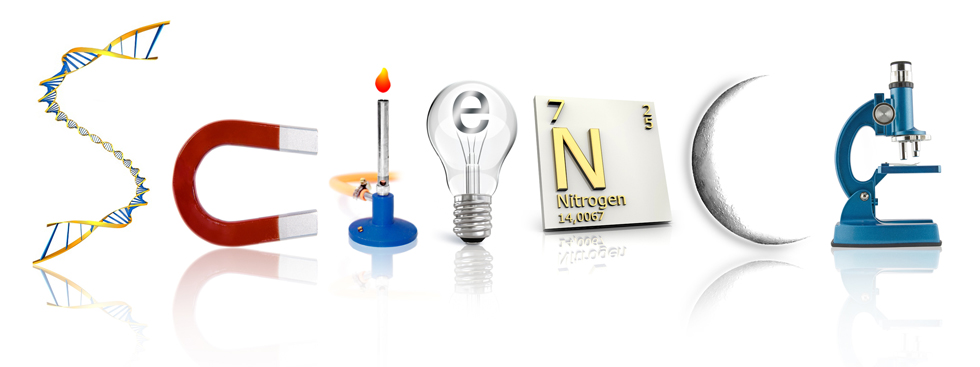 What will we learn this year?
How to design an experiment…
5-question Experimental Design Process (back bulletin board) 
Use vocabulary and ideas from the Scientific Method
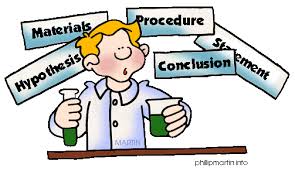 Ecosystems
5.L.2 Understand the interdependence of plants and animals with their ecosystem.
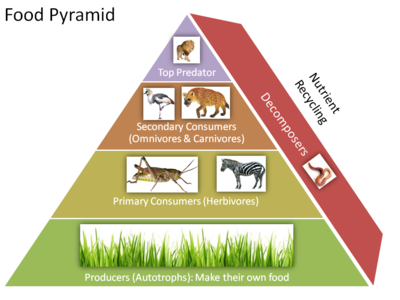 Force and Motion
5.P.1 Understand force, motion and the relationship between them.
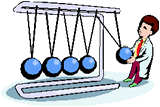 Evolution and Genetics
5.L.3 Understand why organisms differ from or are similar to their parents based on the characteristics of the organism.
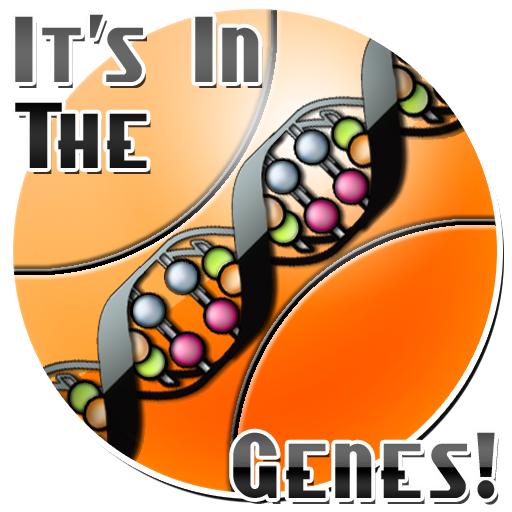 Structures and Functions of Living Organisms
5.L.1 Understand how structures and systems of organisms (to include the human body) perform functions necessary for life.
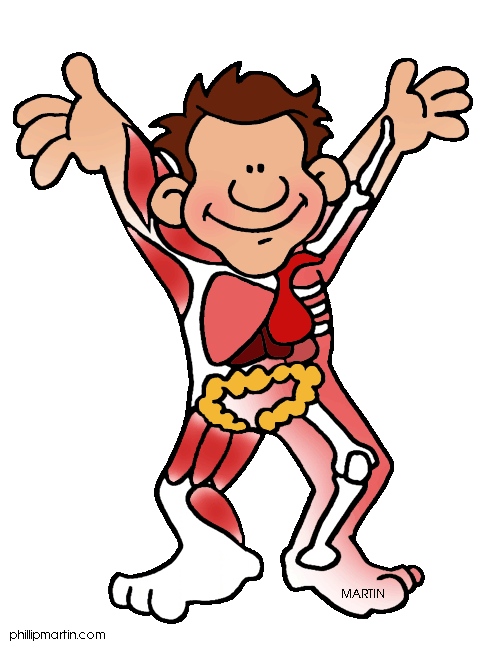 Earth Systems, Structures and Processes
5.E.1 Understand weather patterns and phenomena, making connections to the weather in a particular place and time.
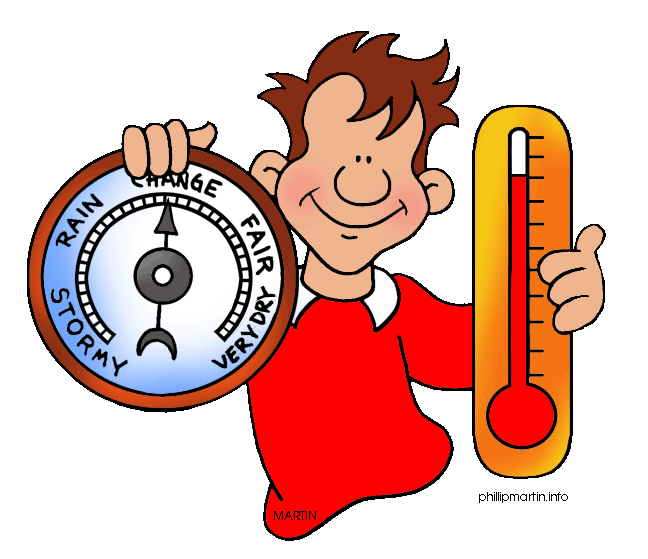 Matter: Properties and Change
5.P.2 Understand the interactions of matter and energy and the changes that occur.
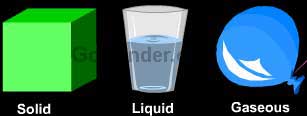 Energy Conservation and Transfer
5.P.3 Explain how the properties of some materials change as a result of heating and cooling.
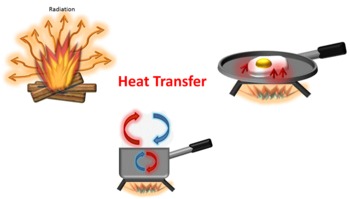 Testing Shirt
COMPLETELY OPTIONAL!!!
Students may create a t-shirt displaying information from the current unit of study to be worn on post test day
Please use materials around the house (get creative) and old t-shirts; no need to spend money
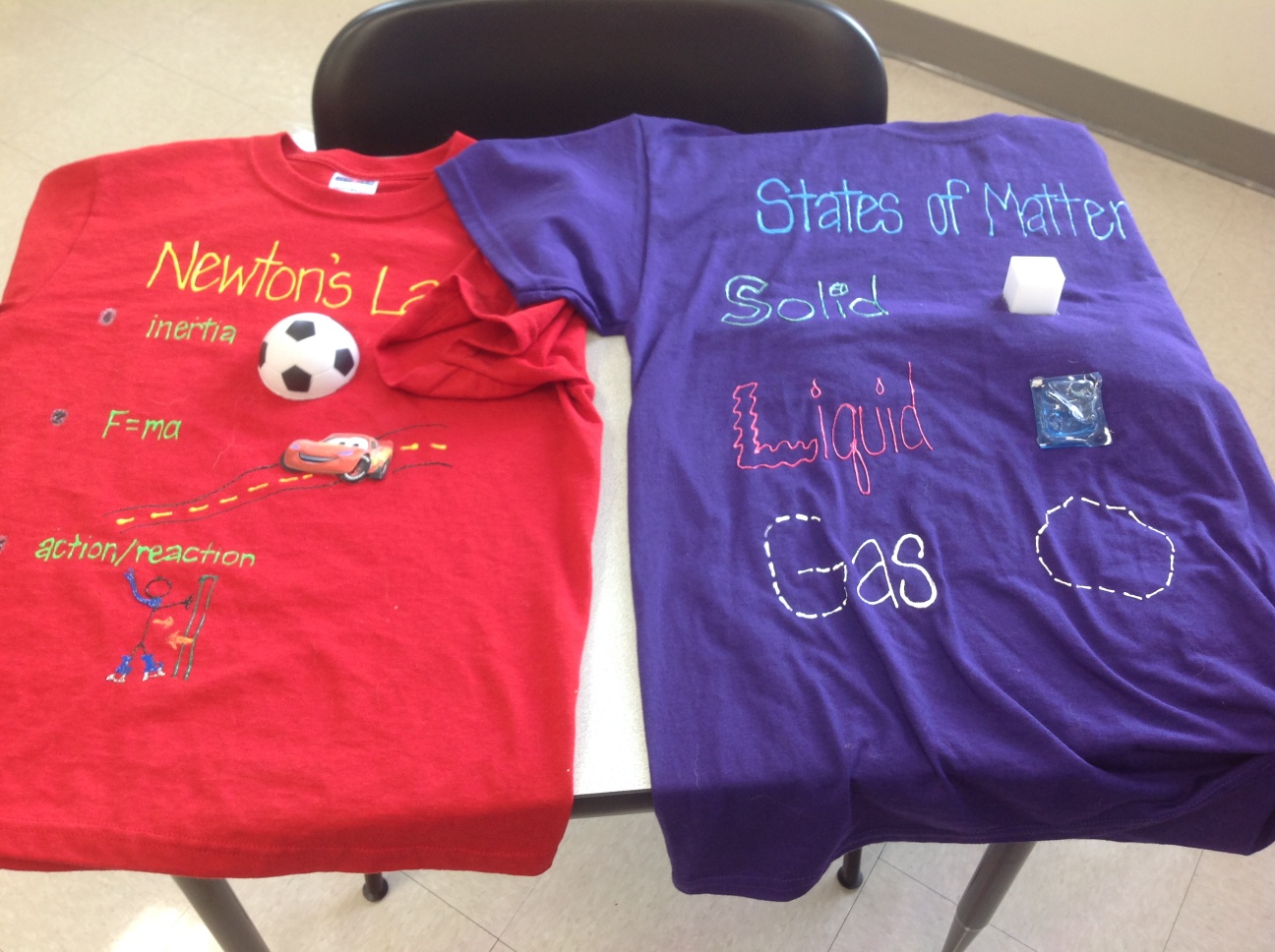 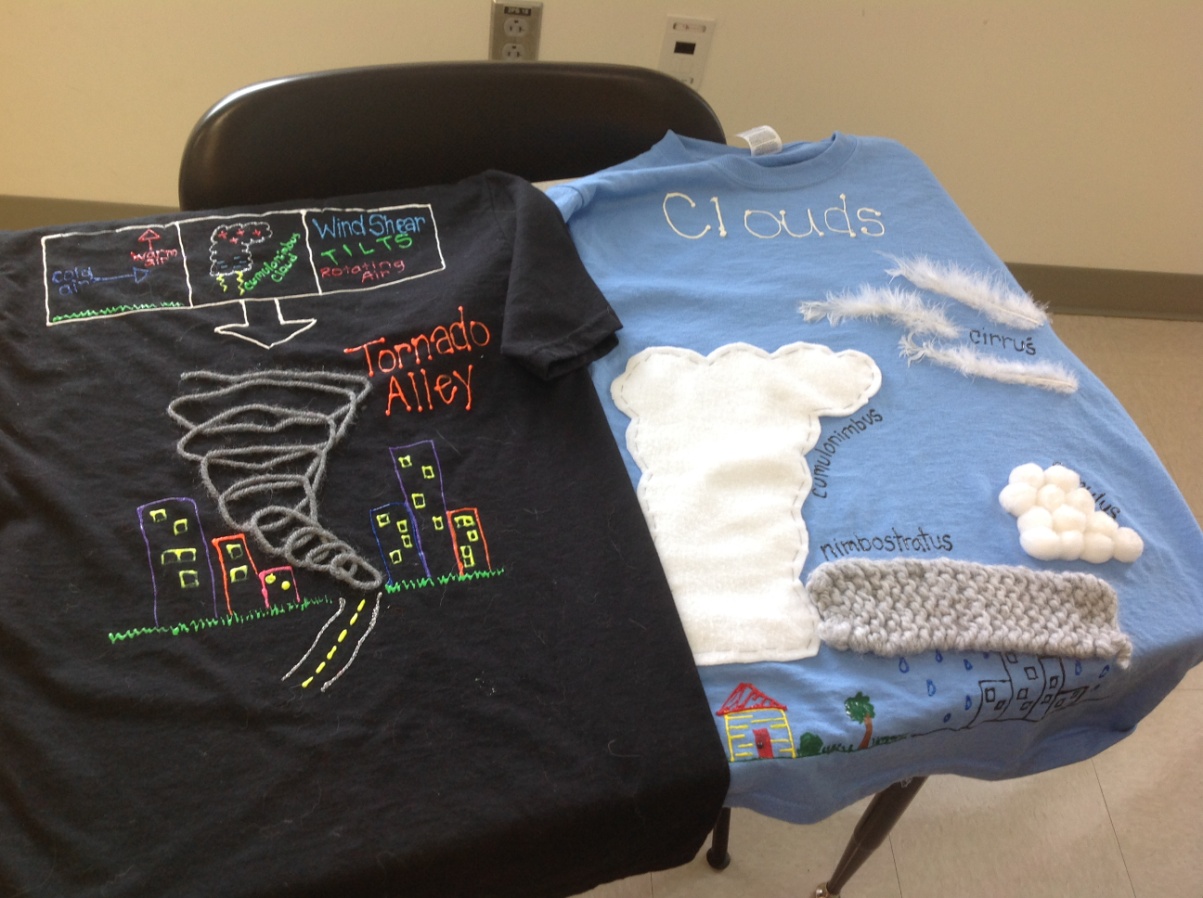